Режим дня в детском саду
в младшей группе (от 3 до 4лет)
Холодный период года (сентябрь-май)
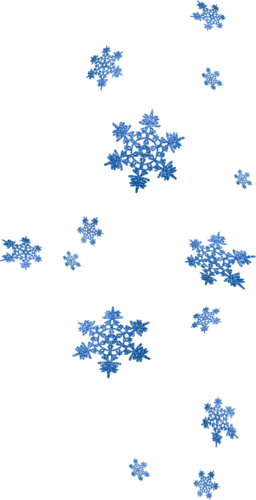 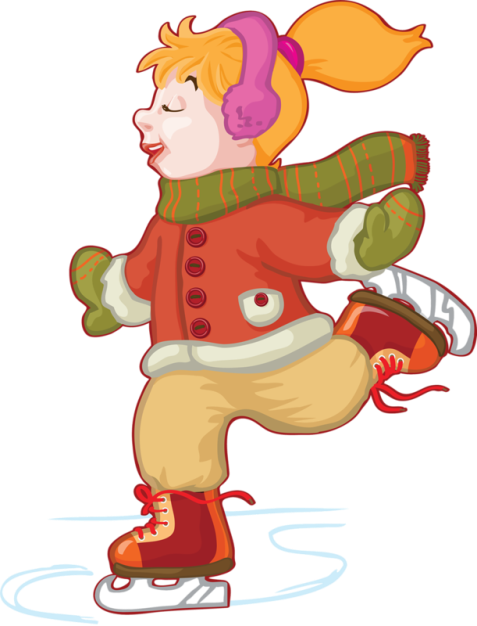 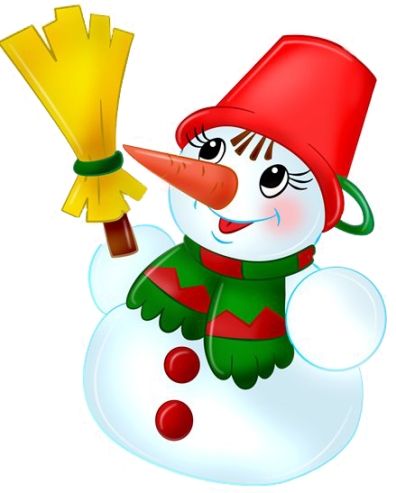 Режим дня в детском саду
в младшей группе (от 3 до 4лет)
Теплый период года (июнь-август)
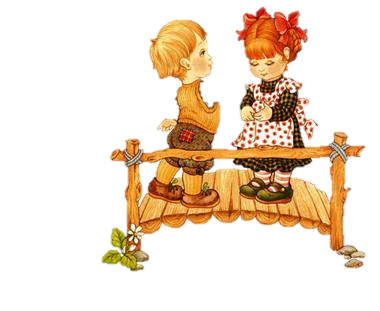